Προγραμματισμός για κινητά
Βασικά βήματα για να αρχίσετε να δημιουργείτε και να προωθείτε τις εφαρμογές σας για κινητά
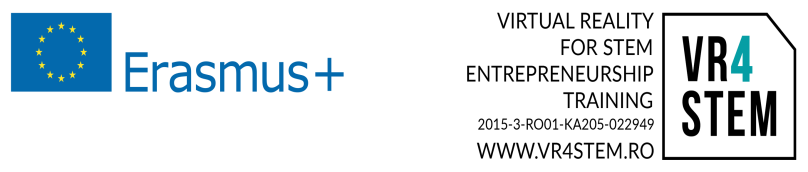 Πάρτε μια ιδέα ή ένα πρόβλημα. 
 Εάν έχετε ήδη μια ιδέα εφαρμογής, μεταβείτε στο δεύτερο βήμα. Αν όχι, διαβάστε παρακάτω. Θέλετε να δημιουργήσετε μια εφαρμογή, αλλά δεν έχετε ιδέα εφαρμογής; Αυτό που χρειάζεστε πραγματικά είναι προβλήματα, και είναι παντού !.
2
Προσδιορίστε την ανάγκη. 
 Η επικύρωση θα αποδείξει ότι υπάρχει ζήτηση για την εφαρμογή σας. Μπορείτε να επικυρώσετε την ιδέα σας χρησιμοποιώντας το εργαλείο Google Keyword Planner για να αναζητήσετε τον αριθμό των ατόμων που αναζητούν αυτό που προσπαθείτε να κάνετε. Θα μπορούσατε επίσης να δημιουργήσετε μια σελίδα προορισμού που να δίνει έμφαση στην ιδέα της εφαρμογής σας και να αναζητά το ενδιαφέρον των χρηστών μέσω μιας εγγραφής μέσω ηλεκτρονικού ταχυδρομείου.
3
Βήμα 3: Διαμορφώστε τη ροή και τις λειτουργίες. 
Η επικύρωση της ιδέας της εφαρμογής σας σημαίνει ότι έχετε κάτι που οι χρήστες θέλουν να χρησιμοποιήσουν. Τώρα είναι η κατάλληλη στιγμή για να περιγράψετε λεπτομερώς το προϊόν σας σε ένα έγγραφο ή, αν θέλετε να πάτε το επιπλέον μίλι, χρησιμοποιήστε ένα εργαλείο wireframing.
4
Αφαιρέστε μη βασικά χαρακτηριστικά. 
Από το διάγραμμα ροής και λειτουργιών που έχετε ετοιμάσει, ξεκινήστε να ψάχνετε προσεκτικά τις λειτουργίες που μπορείτε να καταργήσετε. Προσφέρετε μόνο την βασική αξία της ιδέας της εφαρμογής σας. Μην δημιουργείτε χαρακτηριστικά στην πρώτη έκδοση που είναι "ωραίο να έχετε" και μπορεί πάντα να προστεθεί αργότερα ως ενημέρωση
5
Λάβετε σχόλια γρήγορα και αυτοσχεδιάζετε. 
 Μόλις η εφαρμογή σας μεταβεί ζωντανά στο κατάστημα εφαρμογών, το πρώτο σύνολο χρήσης και συμπεριφοράς των πελατών θα σας δώσει μια εικόνα για το πώς μπορείτε να βελτιώσετε και να βελτιώσετε την εφαρμογή σας.
6
Εισαγωγή χαρακτηριστικών. 
 Κατασκευάσατε την έκδοση #1 με περιορισμένα χαρακτηριστικά και μόνο την προσφορά πυρήνα. Τώρα είναι η ώρα να αξιολογήσουμε και να εισαγάγουμε τις υπόλοιπες λειτουργίες που αφέθηκαν στην αρχική έκδοση. Θα γνωρίζετε μέσω αναλυτικών στοιχείων και ανατροφοδότησης εάν οι λειτουργίες είναι πλέον σχετικές.
7
Προωθήστε τις εφαρμογές σας. 
Αν είστε ήδη στο παιχνίδι κοινωνικών μέσων και έχετε ένα προφίλ Twitter, σελίδα Facebook ή σελίδα Linkedin, χρησιμοποιήστε αυτόν τον χώρο για να προωθήσετε την εφαρμογή σας.
Ένα απλό banner με το όνομα της εφαρμογής σας και πού να το βρείτε είναι το μόνο που χρειάζεστε.
8